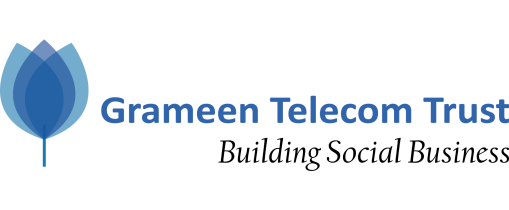 Proposed NU Business Name : M M Fashion

Business Category: Clothing
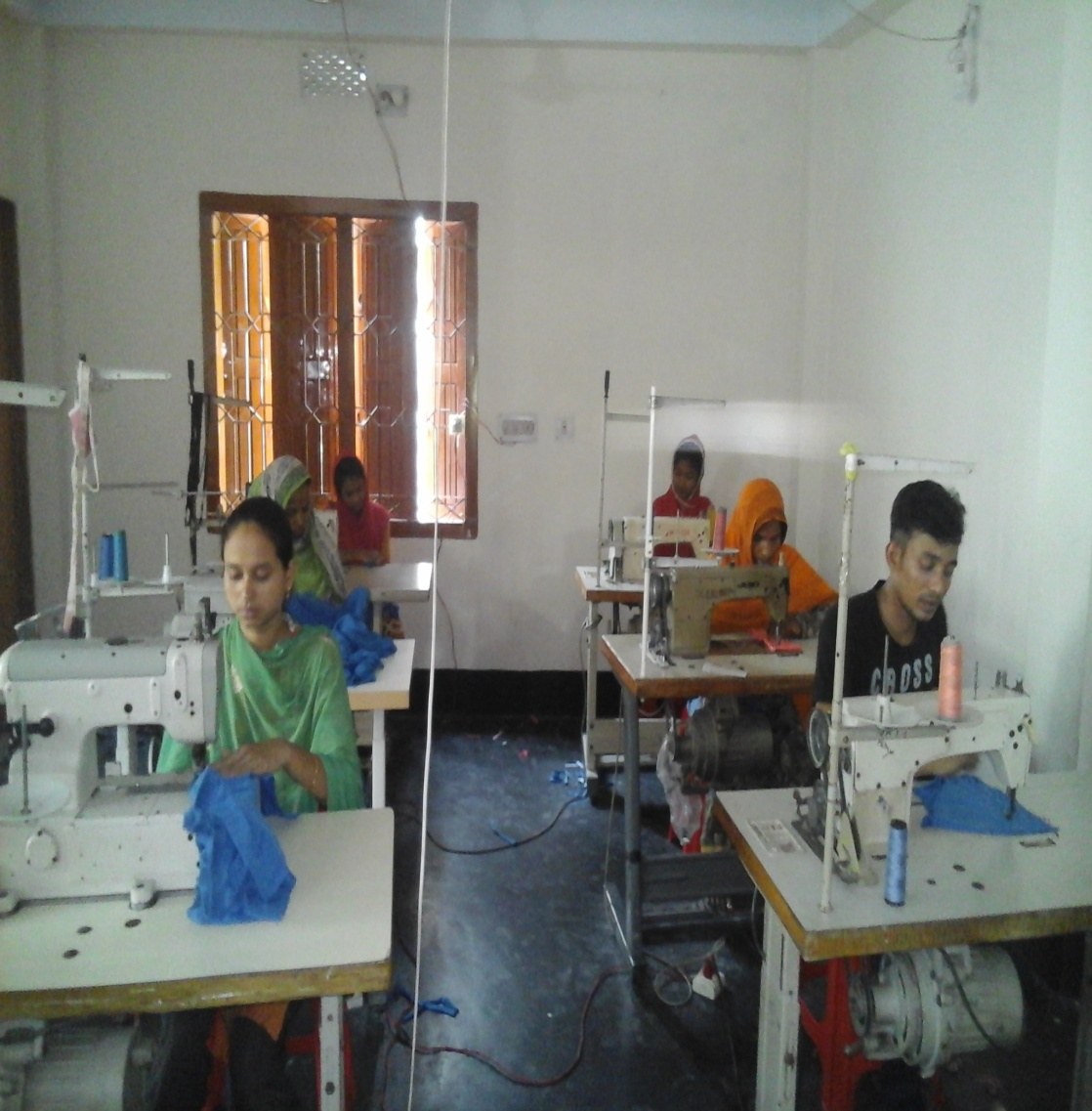 Business Proposal Identified by: Md.Jamshed Ali Sarker, Assistant Officer Gobindaganj Unit, Gaibandha. 
Business Proposal Prepared by: Mohammed Anwar Hossain
Brief Bio of the PROPOSED Nobin Udyokta
√
Brief Bio of the PROPOSED Nobin Udyokta (cont…)
brief history of GB loan utilization by Family
Mst. Mini Begum is a GB member since February 08, 2002
   at first she took GB loan BDT 5,000 (Five thousand).

  Successively several times she utilized GB loan in cultivation 
    and purchasing cow. 

 Finally GB loan helped her to improve economic condition,  
   livelihood.
Proposed Nobin Udyokta business INFO
INFO ON EXISTING BUSINESS OPERATIONS
Present & Proposed Investment Breakdown
Source of finance
Financial Projection of NU Business plan
Notes:   1. Agreed Grace period: Three months
            2. Investment Payback schedule:  Monthly installment would  also include ownership transfer fee from  the date of cheque deposited in NU’s  
                                                                      business account.
Cash flow projection on  business plan  (Rec. & Pay.)
SWOT Analysis
Presented at 355th as Yunus Centre and 102nd In-house Executive Social Business Design Lab 
(GTT) on September 26, 2016 at Grameen Telecom Trust Premises

Thank you
Pictures
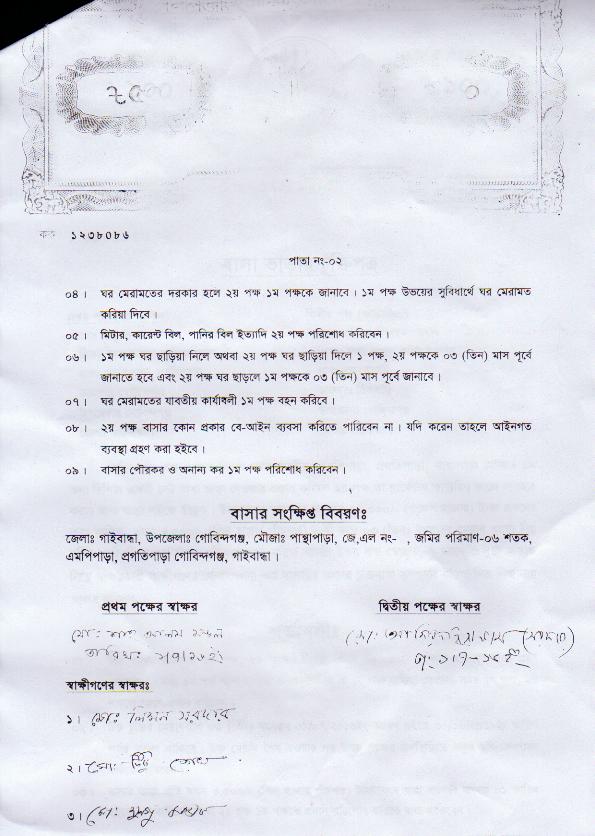 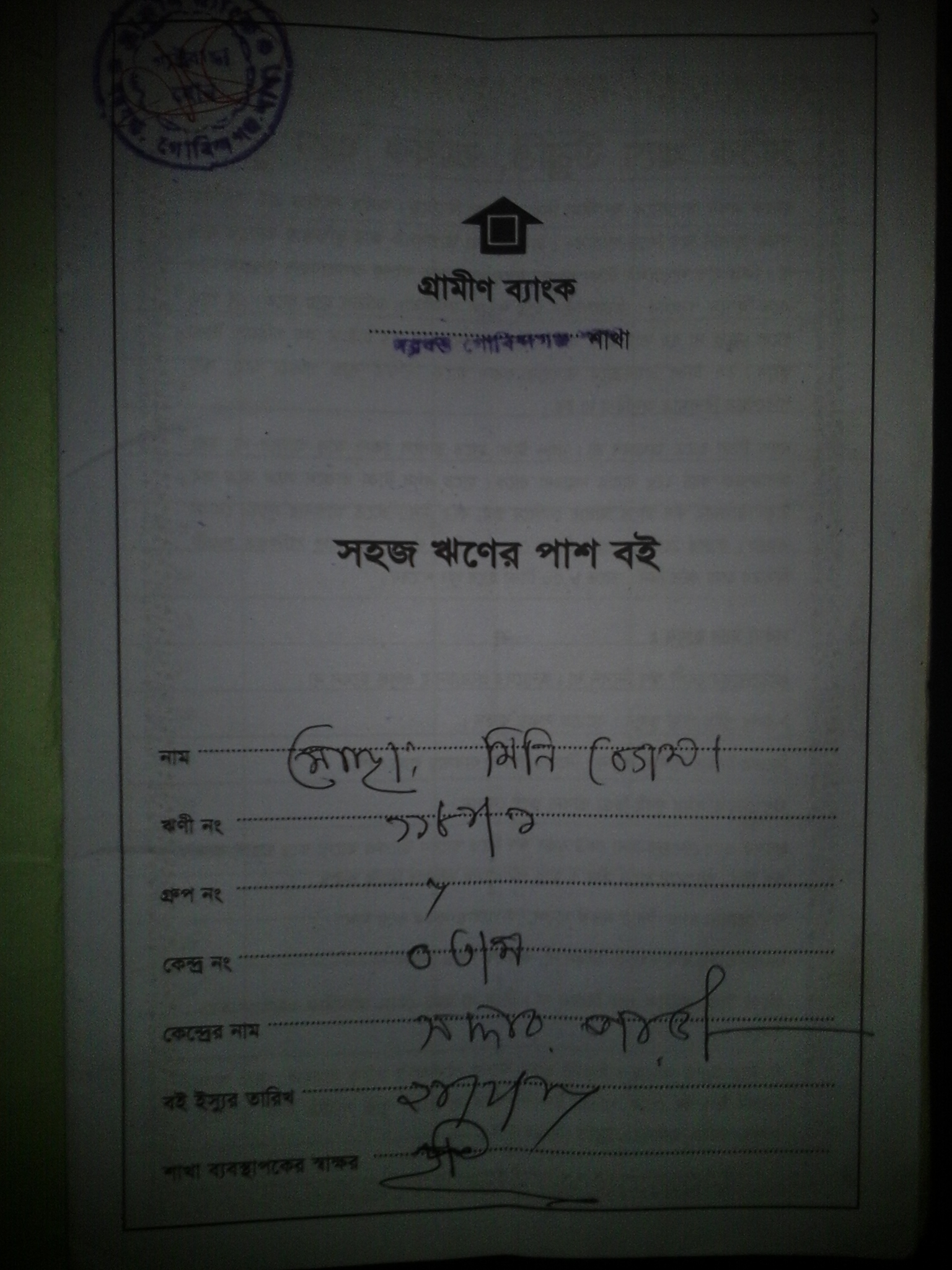 Thank You